ZDRAV ŽIVOT
LEON SUBOTIĆ I PETRA KNEŽEVIĆ, 5. a
25. OŽUJKA 2024.
Svi učenici bi se trebali više baviti nekim sportom! Trebali bi smanjiti vrijeme na mobilnim uređajima i više se družiti.
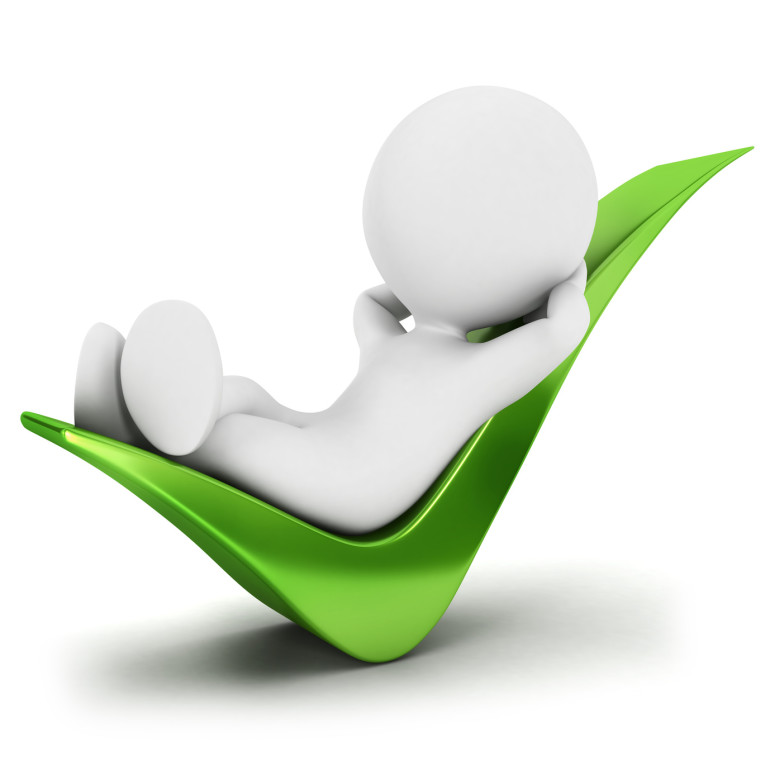 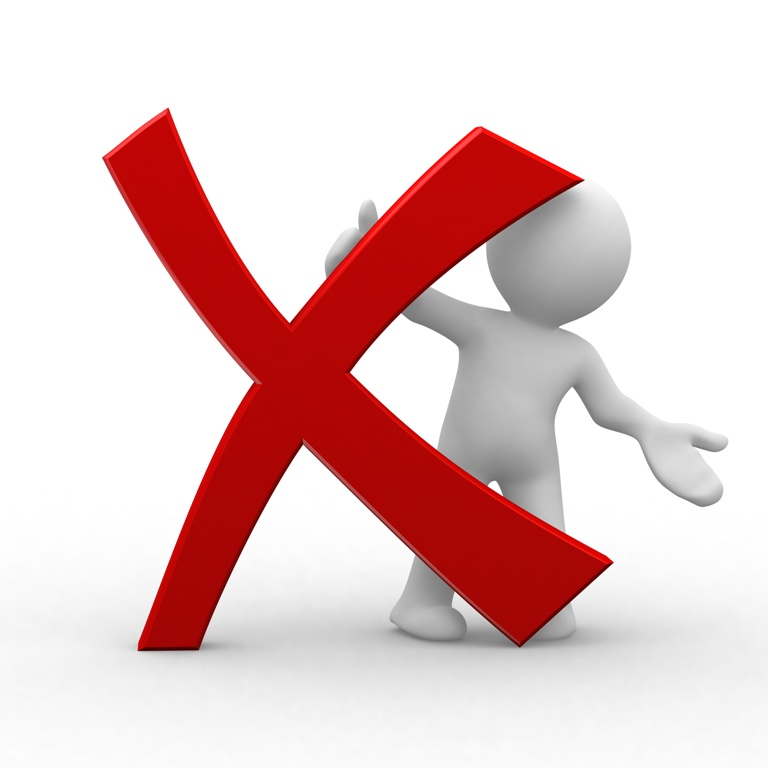 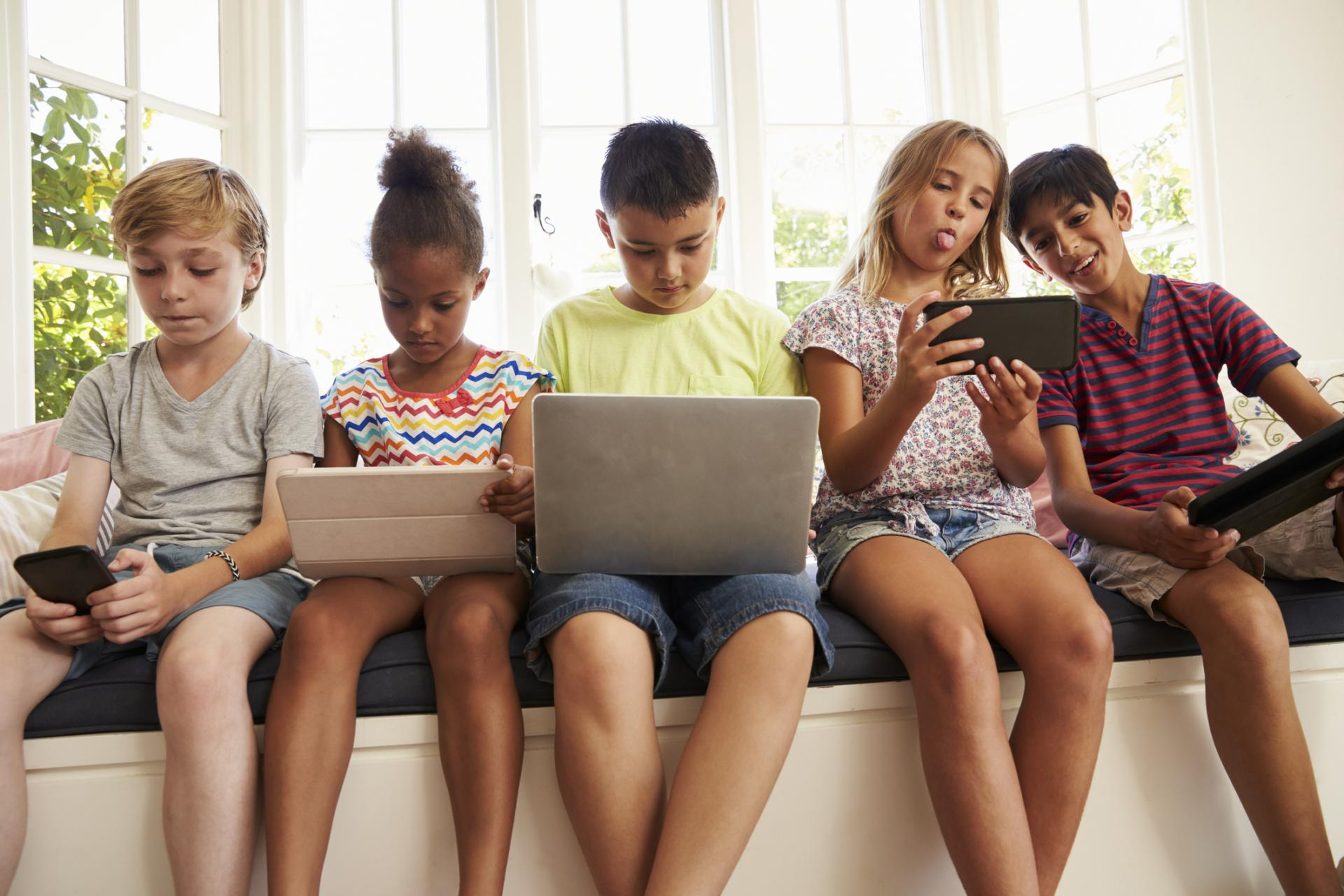 Zbog zdravlja bi se trebali hraniti zdravo. Smanjiti slatko, a više jesti voća i povrća.
Spavati učenici trebaju 8 sati da bi bili spremi za školu. Puno učenika ide spavati jako kasno pa onda ne mogu biti koncentrirani u školi.
Higijena je također vrlo važna za zdrav život. Brinite o svojoj higijeni!
Provodite puno vremena u prirodi. U prirodi možete: praviti piknik,posaditi stablo…
HVALA NA PAŽNJI!